БІОТЕХНОЛОГІЯ
РОБОТА 
УЧЕНИЦІ 11-Б КЛАСУ
ІВАНКІВСЬКОЇ ЗОШ 
I-III СТУПЕНІВ №1
КОСТЮК ЯНИ
БІОТЕХНОЛОГІЯ
Використання живих організмів і біологічних процесів у виробництві. Біотехнологія – міждисциплінарна галузь, що виникла в стику біологічних, хімічних і технічних наук. З розвитком біотехнології пов’язують вирішення глобальних проблем людства-ліквідацію недостачі продовольства, енергії, мінеральних ресурсів.
БІОТЕХНОЛОГІЯ ВПЛИВАЄ НА ТАКІ НАУКИ ЯК
ЕКОЛОГІЯ 
БІОЛОГІЯ
БОТАНІКА
АНАТОМІЯ
ЗООЛОГІЯ
ЦИТОЛОГІЯ
Біотехнологія застосовується навколо нас у багатьох предметах щоденного вжитку-від одягу, який ми носимо, до їжі, яку споживаємо. Протягом століть фермери, пекарі, пивовари застосовували технології для зміни та модифікації рослин та продуктів харчування. Давнім прикладом слугує пшениця.
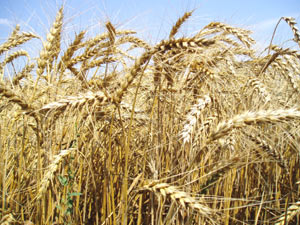 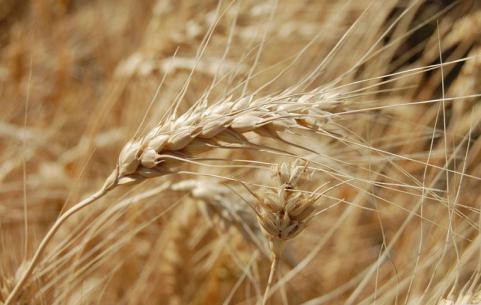 Сьогодні біотехнологія використовує сучасні наукові методи, які дозволяють покращити чи модифікувати рослини, тварини, мікроорганізми з більшою точністю та передбачуваністю
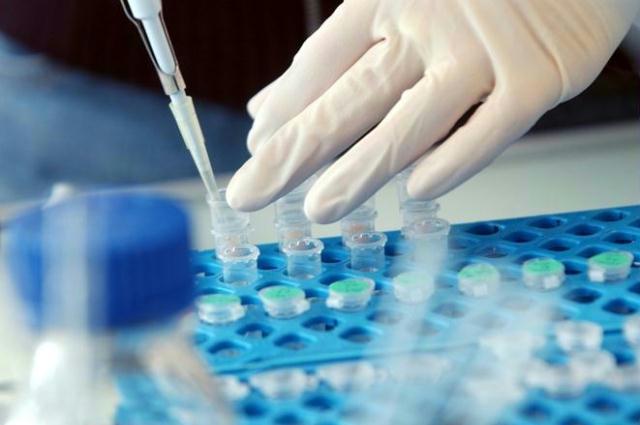 Біотехнологія впливає на розробку традиційних і нових їстівних продуктів та напоїв. Наприклад, білок одноклітинних, молочні продукти, пекарські вироби, виробництво пива.
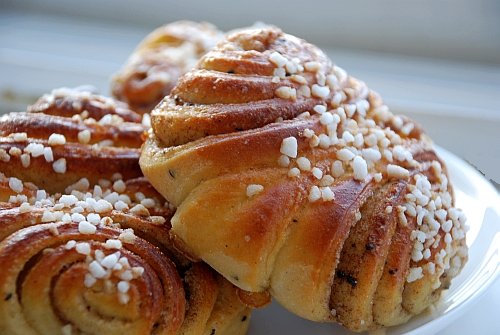 У медицині біотехнологічні прийоми і методи грають головну роль при створенні нових біологічно активних речовин і лікарських препаратів, призначених для ранньої діагностики та лікування різноманітних захворювань.
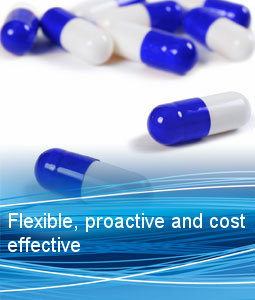 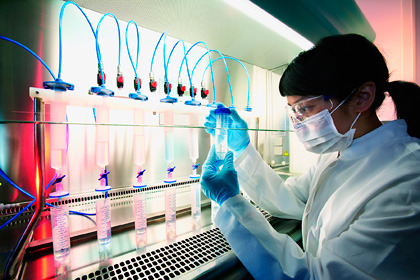 За допомогою біотехнології активного розвитку набула генна інженерія. Почали добувати інсулін, потрібний людям хворим на цукровий діабет, гормон росту людини, соматотропін, вакцини.
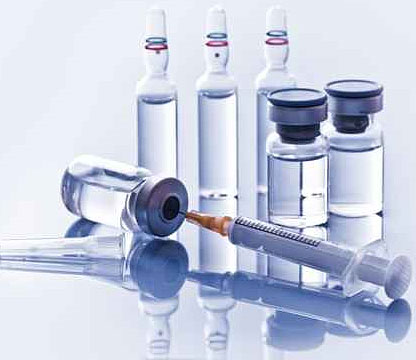